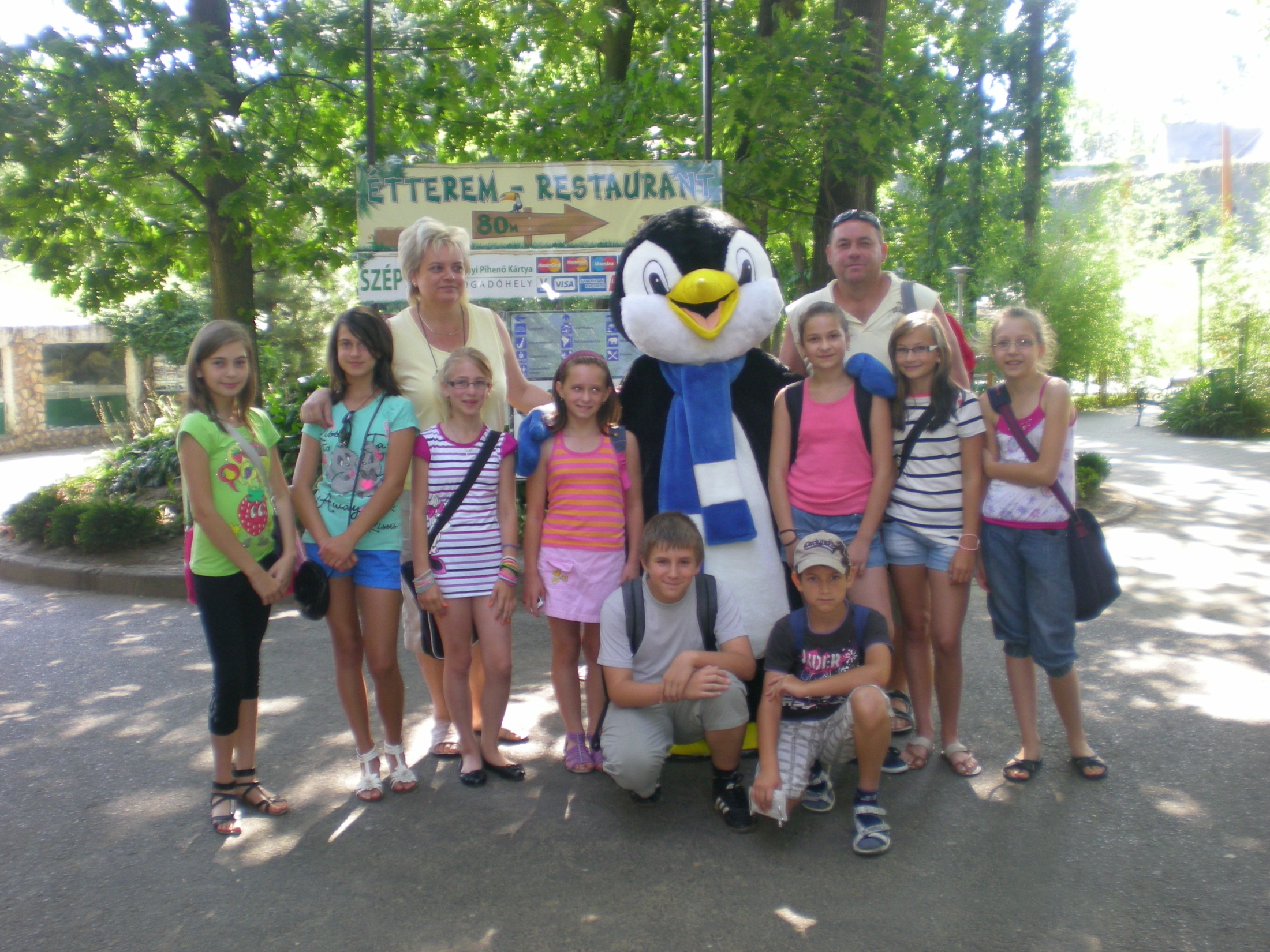 Mórások nyári MÉDIATÁBORA
5 napos program
• szóbeli asszociációs játékok Dixit-kártyákkal
Célok:

 Ismeretbővítés a   
  média világából
 Képességfejlesztés
 Játék
 Kikapcsolódás
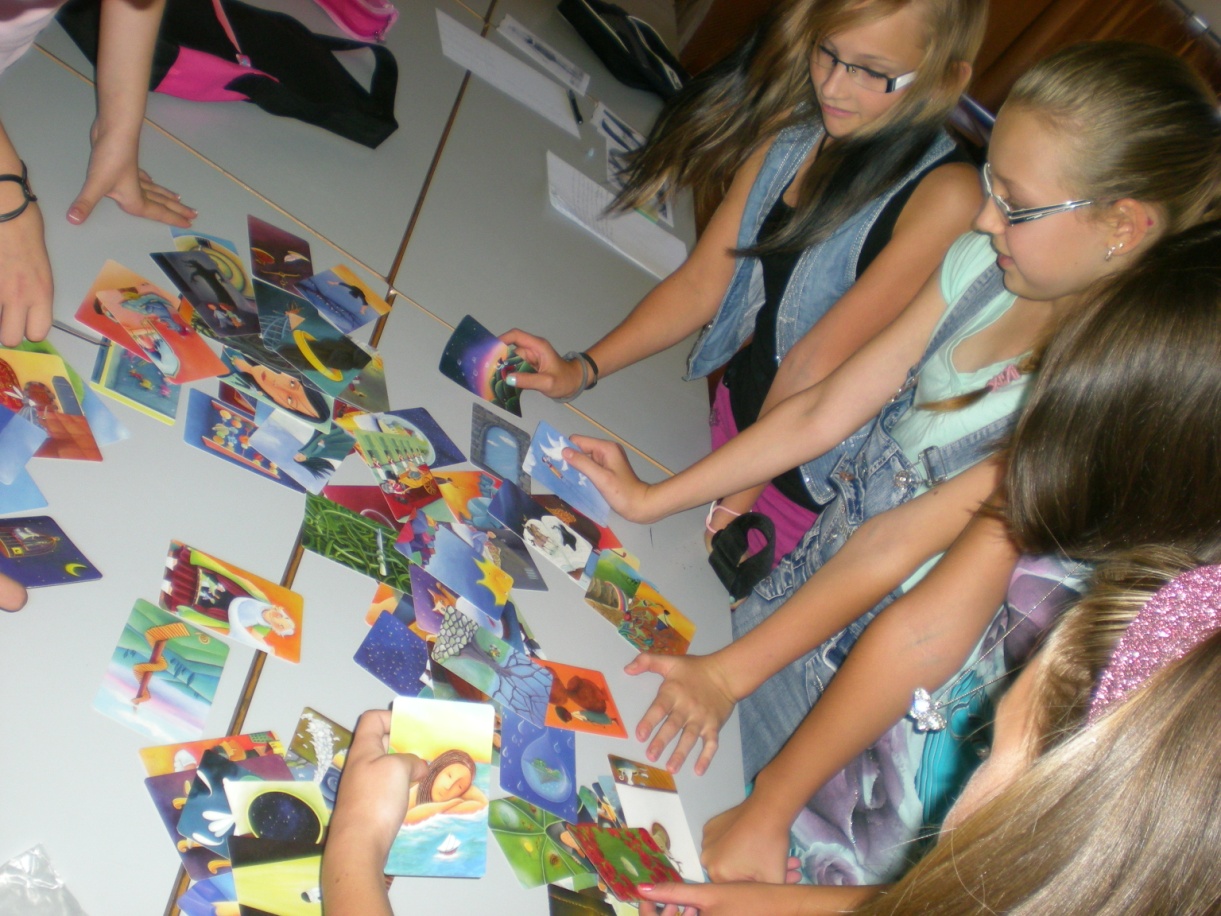 • Szöveges portrékészítés szélsőséges karakterekről
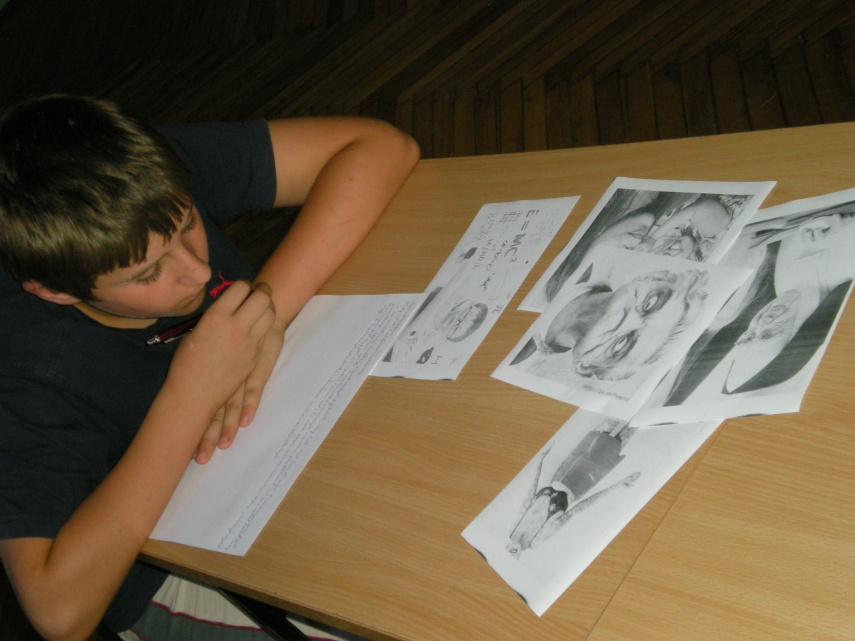 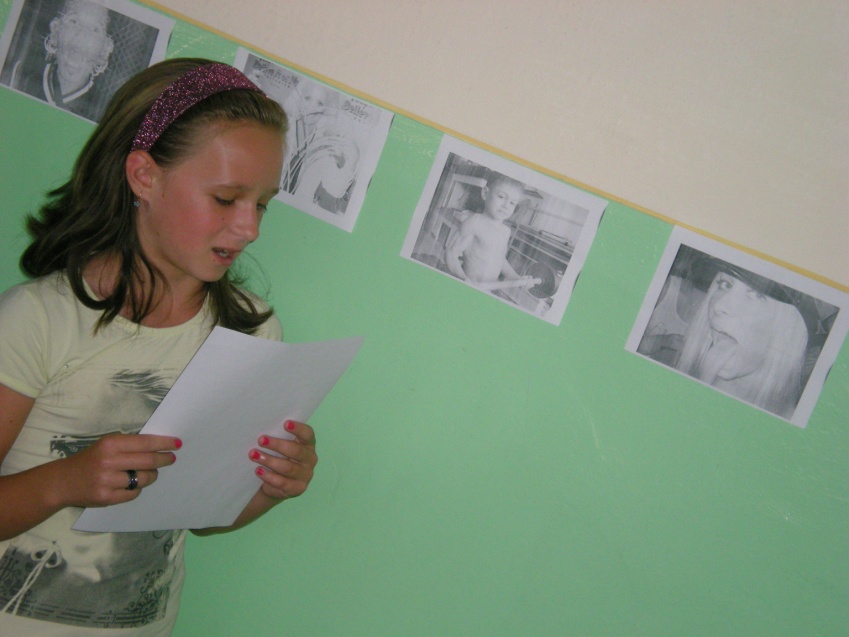 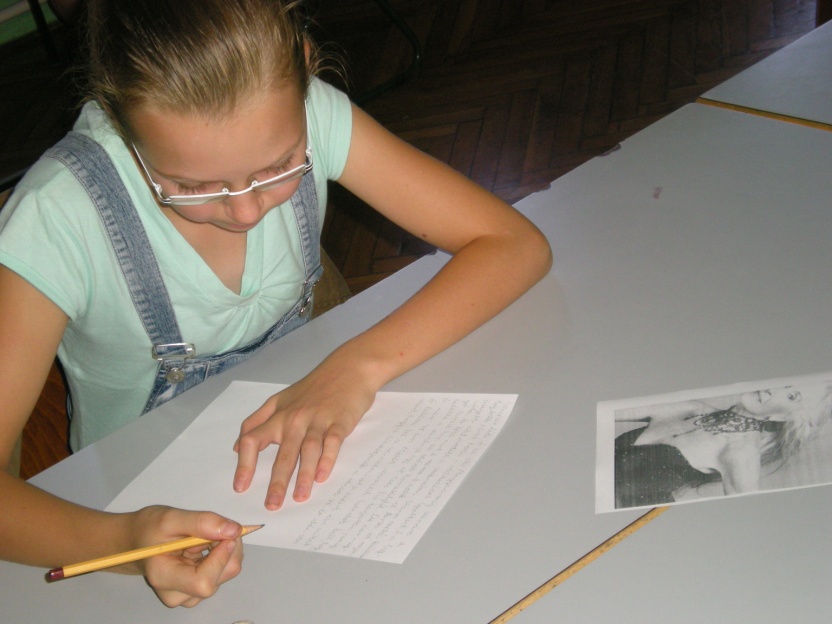 ??? Az év embere
• önismereti tesztek• barchoba-játékok•érdekes fantázia-rajzok készítése
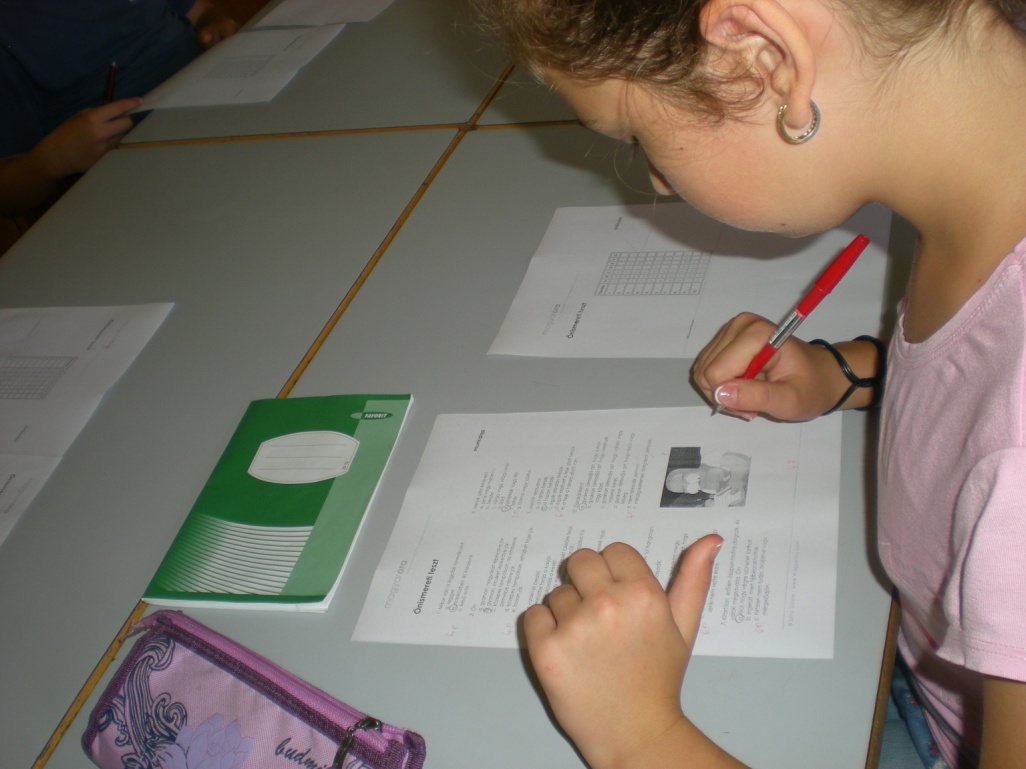 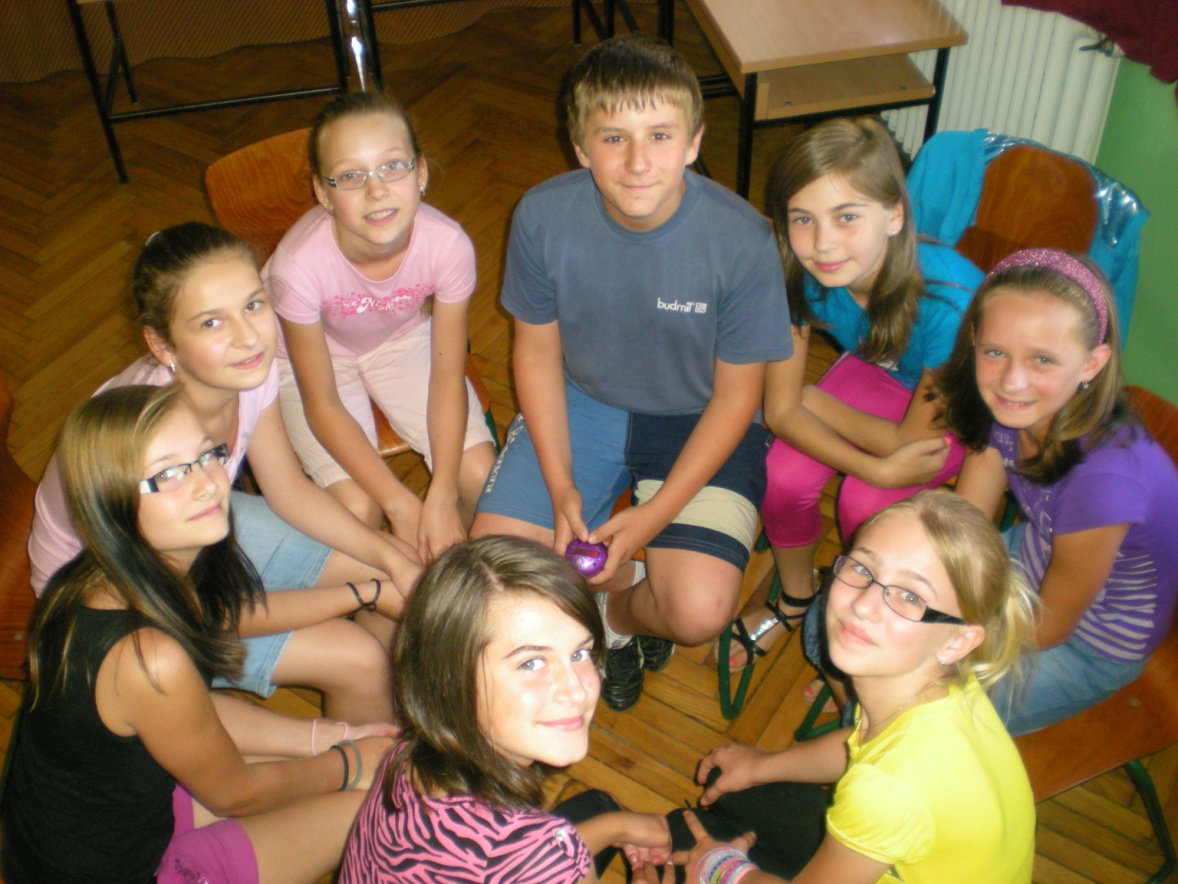 • Környékbeli újságokban tallóztunk
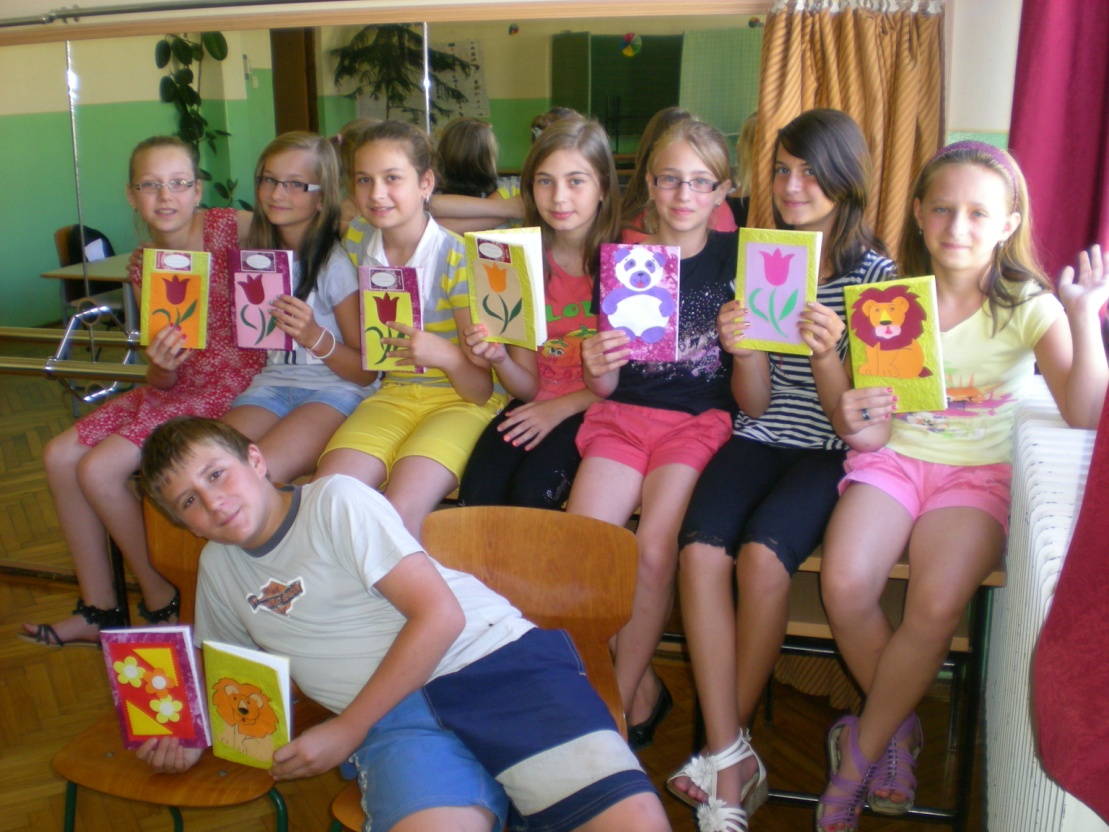 • kézműves foglalkozással      lazítottunk
• minden napot ügyességi játékokkal zártunk
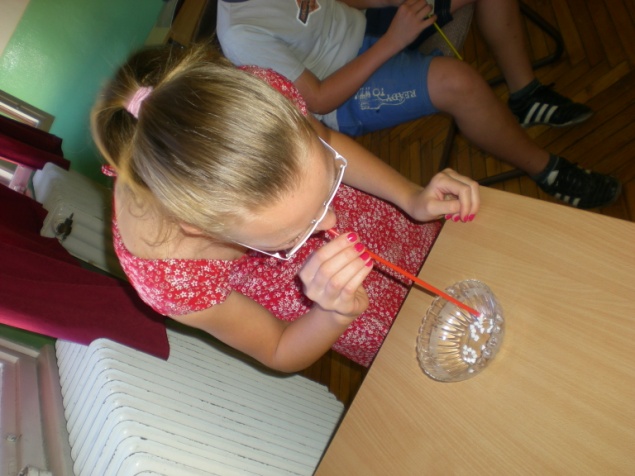 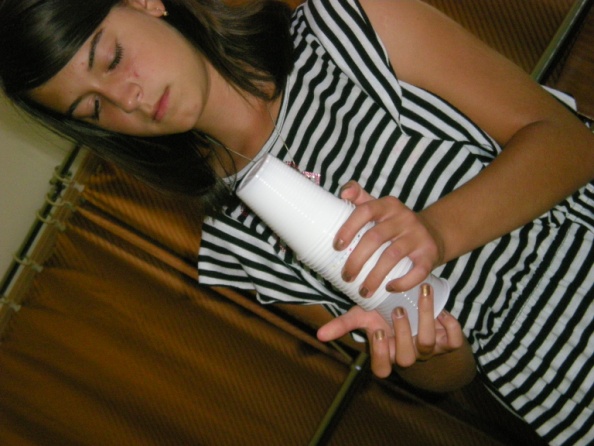 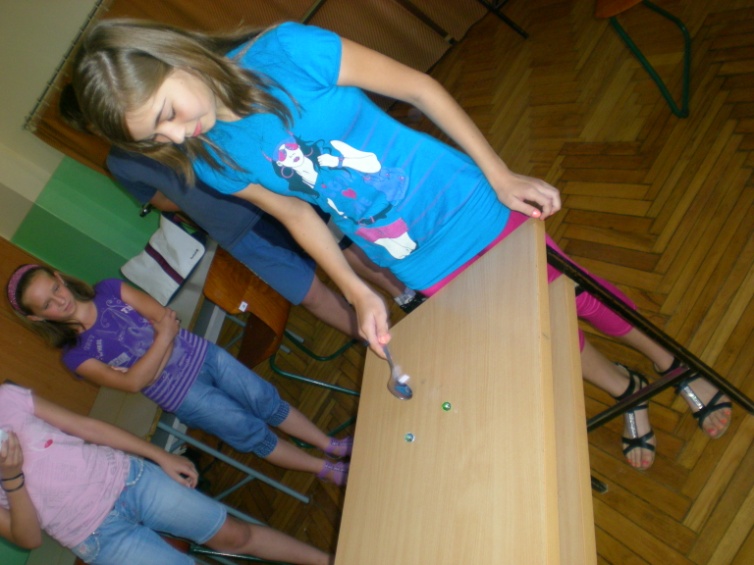 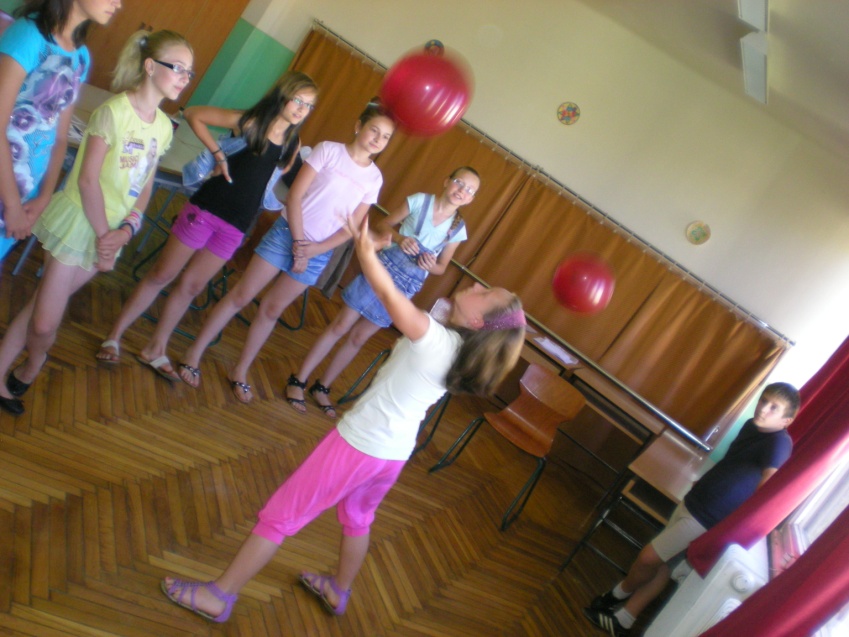 • Kirándulás a NYÍREGYHÁZI VADASPARKBAN
Interjút készítettünk a fóka-show végén a kaliforniai oroszlánfókák trénereivel
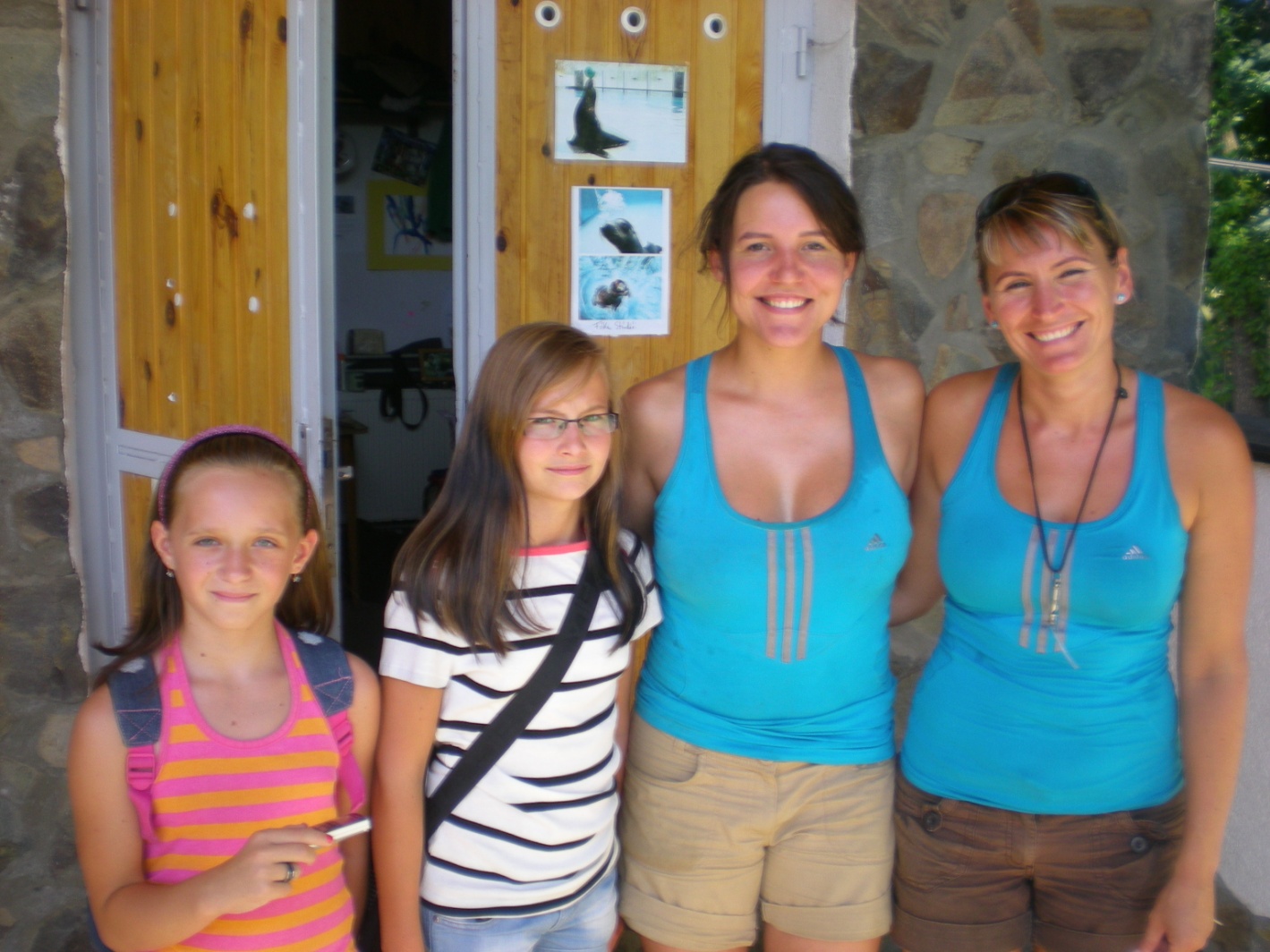 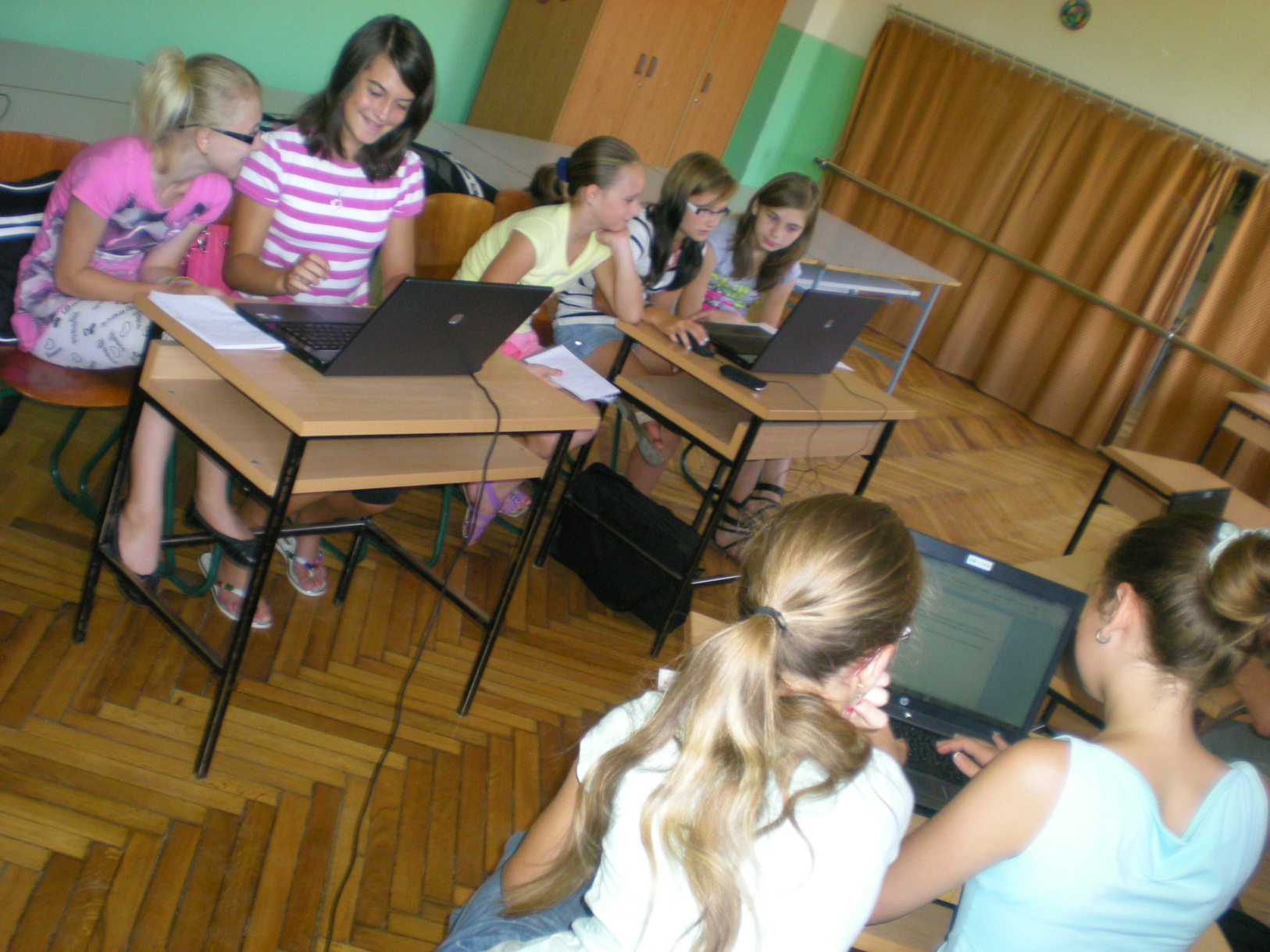 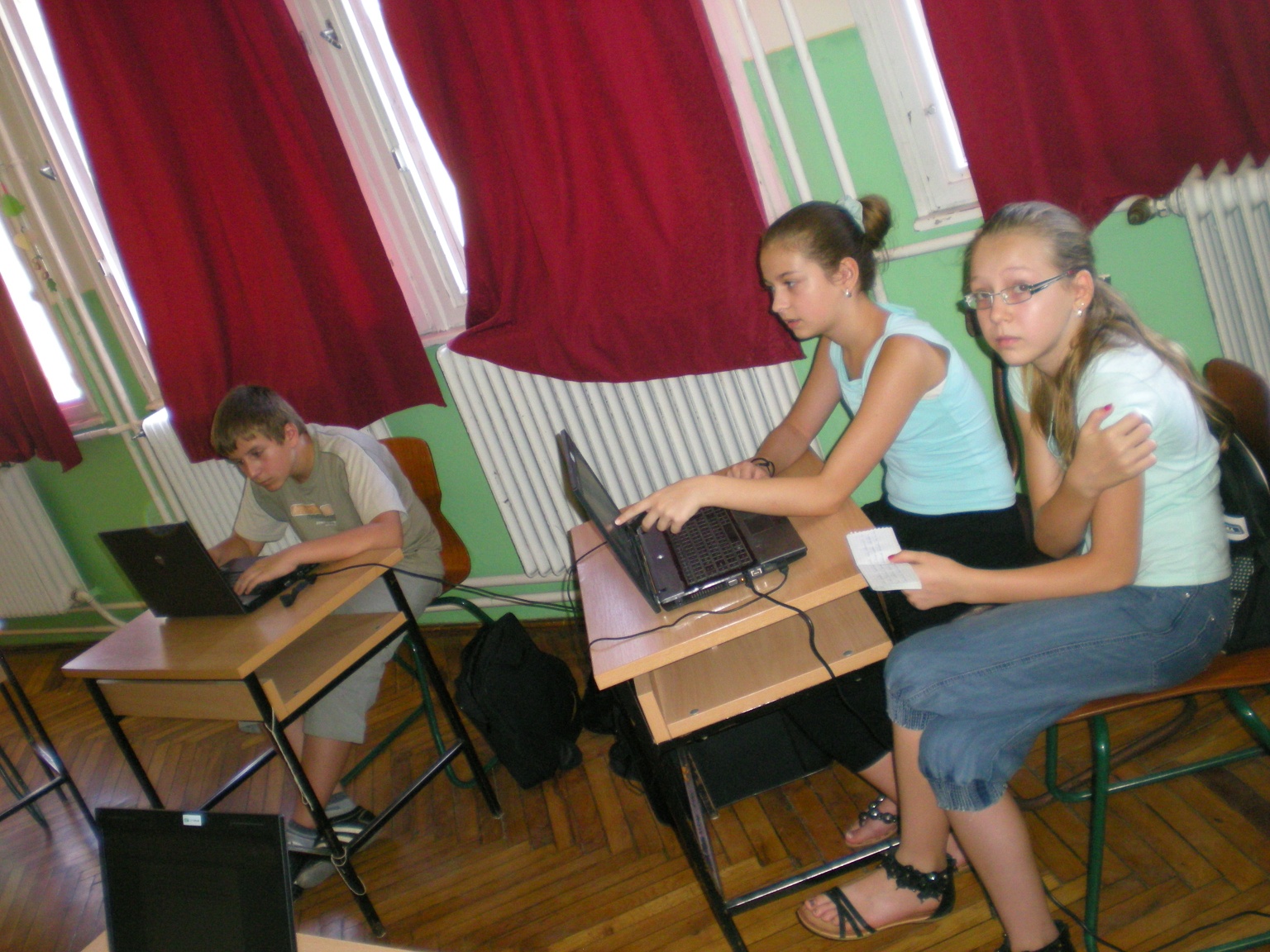 • Mindenki megszerkesztette saját képes beszámolóját – összeállt a tábori kiadvány
A tábor a Hajdú-Bihar Megyei Önkormányzat pályázati támogatásával és a Korszerű Oktatásért Alapítvány hozzájárulásával jött létre. A gyerekek nevében is köszönet érte.